Aktivní naslouchání
Cíl semináře
Seznámit se s technikami aktivního naslouchání.
Naučit se částečně ovládat techniky aktivního naslouchání.
Základem úspěšné komunikace mezi lidmi je schopnost vzájemně si naslouchat.
Stačí při komunikaci jen naslouchat?
Naslouchat však neznamená jenom slyšet, znamená chápat a porozumět.
Psychologie rozlišuje PASIVNÍ a AKTIVNÍ naslouchání.
Popište situaci na obrázku a okomentujte ji.
Popište situaci na obrázku a okomentujte ji
Zásady aktivního naslouchání
Pozornost posluchače je zcela zaměřena na hovořícího.
Posluchač je ochoten naslouchat a porozumět hlavně citovým prožitkům hovořícího.
Posluchač udržuje zrakový kontakt s hovořícím.
Zaujímá otevřený postoj, je nakloněn.
Najděte verbální a neverbální projevy aktivního naslouchání
Verbální vyjádření ……………………
Neverbální projevy …………………..
Občasné pokývnutí hlavou jako vyjádření pozornosti a souhlasu.
Vyjádření vyvolané emoce vhodnou mimikou.
Občasné vyjádření souhlasu slovy: ano, chápu, rozumím...
Kladení doplňujících otázek, které usměrňují hovor klienta.
Občasná povzbuzující slova: aha...hmm...rozumím...jen povídejte dál...jak jste to myslel?... poslouchám vás...říkáte, že...aha, vy jste tedy...
Akceptujeme druhého, tzn. nehodnotíme ho, ale respektujeme a vytváříme pozitivní vztah. Nezabýváme se nežádoucími vlastnostmi.
Všímáme si neverbálních projevů nemocného (gest, polohy, postoje, mimiky, paralingvistiky).
Na závěr nebo i občas je vhodné shrnout sdělení a ujistit se, že jsme správně rozuměli.
Pokoušíme se zjistit, jak se cítí.
Techniky aktivního naslouchání
PovzbuzováníObjasňováníParafrázeReflexeShrnutíUznání
V čem vidíte přínos aktivního naslouchání?
Pro mluvčího ?



Pro posluchače?
Zdůvodněte význam následujících faltorů aktivního naslouchání pro posluchače i mluvčího.
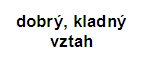 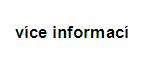 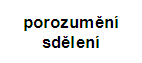 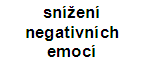 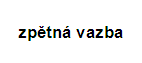 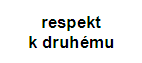 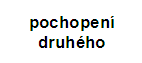 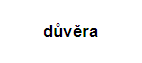 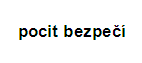 Nácvik naslouchání – tragédie v rodiněVytvořte tříčlenné skupiny
Hovořící:sděluje posluchači své psychické rozpoložení.
Posluchač:nacvičuje zásady aktivního naslouchání.
Hodnotitel:pečlivě pozoruje a zaznamenává si své postřehy pro další diskusi.
Vysvětlete jednotlivé možnosti odpovědí na následující situaci:
Zaměstnanec byl propuštěn z práce a sděluje tuto informaci svým kolegům:
„Budu propuštěn.“
No, když vám to sdělili, tak s tím nic neuděláte.
Jaký z toho máte pocit?
O pracovně právních vztazích rozhoduje nadřízený.
Vnímání
Dochází ke smyslovému vnímání
Smyslové vjemy jsou tříděny
Smyslové vjemy jsou interpretovány a  vyhodnocovány
Procesy ovlivňující vnímání
Implicitní teorie osobnosti
Atribuce
Sebenaplňující proroctví
Vnímání člověka
První dojem
Stereotyp
Potřebné dovednosti
Soustředěnost a přítomnost.
Zdržení se soudů soudů. 
Reflektování vyslovených myšlenek (pomocí parafrázování).
Vyjasnění nepochopeného. 
Sumarizování. 
Sdílení vlastních představ.